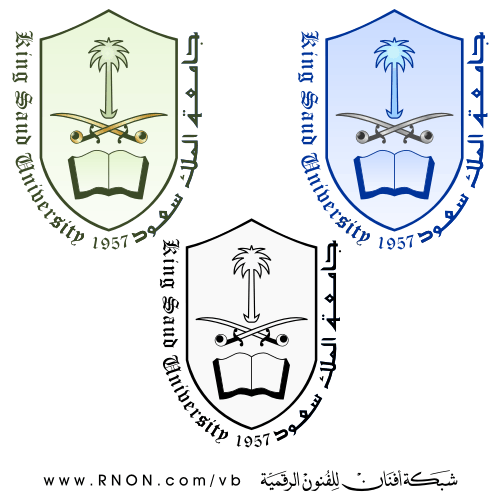 مصدر الهيئة و مصدر المرة
د. يوسف فجال
محمد عبدالعزيز الفهيد
431100658
مصدر الهيئة
* تعريفه : هو مصدر يدل على هيئة حدوث الفعل ، و 
يسمى أيضاً ( اسم الهيئة ).

* يُصاغ من الفعل الثلاثي و شذ صوغه من المزيد.

* تكون صياغته على وزن ( فِعْلَة ) ، كالكلمات ( جِلْسَة –  مِشْيَه – وِثْبَه ).
أمثلة
* جلسَ الطالبُ أمامَ أستاذهِ جِلْسَة المُتأدبِين.

* إِياكَ و مِشْيَة المُتكبرين.

* وثبَ الجندي على العدو وِثْبَة الأسد.

* أكلَ خالد إِكْلَة الشره.

* لبسَ الرجل عِـمَّة.
مصدر المرة
* تعريفه : هو مصدر يدل على أن الفعل قد حدث مرة واحدة .

* شروط صياغته :
أ- أن يكون فعلاً تاماً ، فلا يُصاغ من كان الناقصة و أخواتها.
ب- ألا يكون قلبياً ، فلا يُصاغ من ظن و أخواتها.
جـ- ألا يدل على صفةٍ ثابتة ، فلا يُصاغ من كاد و عسى.

* يصاغ من الفعل الثلاثي على وزن ( فَعْلة ) و يُصاغ من غير الثلاثي على وزن على صورة المصدر الأصلي مع زيادة تاء في آخره.
أمثلة
* دعوت أصدقائي دعوة واحدة . 

* وأصاب اللاعب المرمى إصابة واحدة .

*  وصحت في القادمين صيحة واحدة .

*سبحت الله تسبيحة  واحدة.
تمارين
عين مصدر الهيئة و مصدر المرة في الجمل التالية :

* أجبت المنادي إجابة واحدة.

* لا تنظر نظرة الحائر.

* دعوته لزيارتي دعوة واحدة.